SIT-39 2024
New Approaches and Strategies for the Space-based Earth Observation Community
Mark Dowell & Wenying Su 
European Commission 
 & NASA
Agenda Item # 4.2
SIT-39 2024, Tokyo, Japan
10th - 11th April 2024
Outline
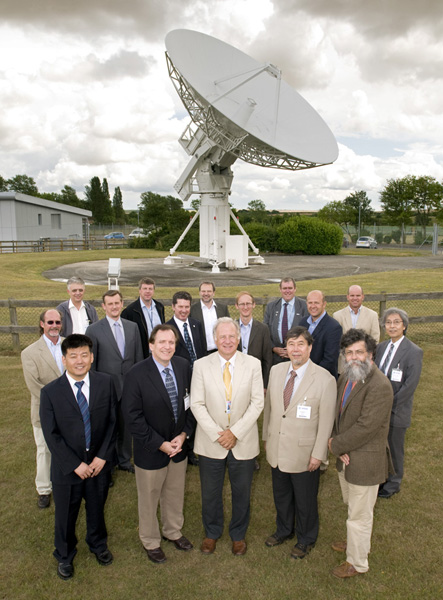 Context & What have we accomplished - last 10 (13) years ?
Current and upcoming (policy) priorities 
Who do we/should we engage with
CEOS Priorities on climate for the next 10 years 
Discussion questions
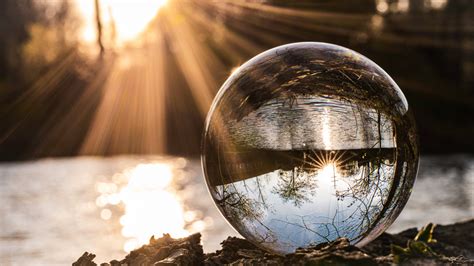 ‹#›
4 April 2024
Systematic Observations in support of UNFCCC (1992)
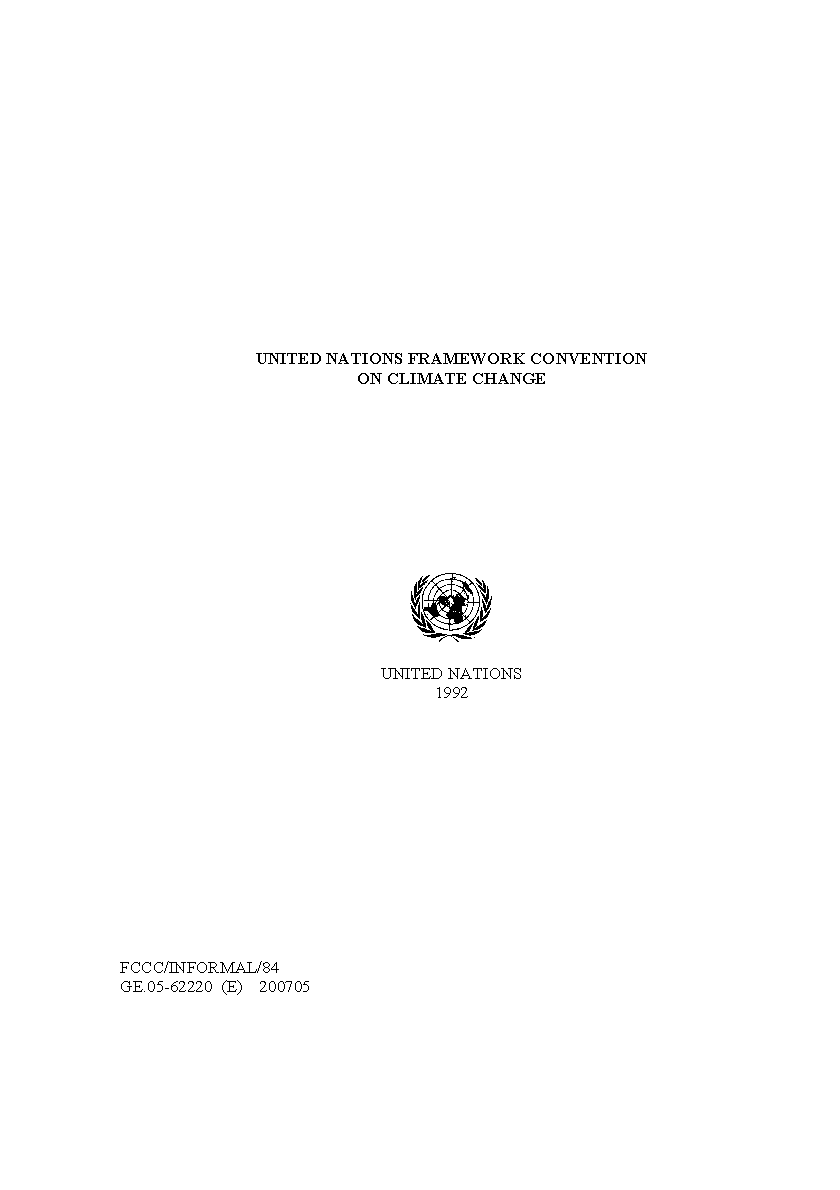 Article 5 
Research and Systematic Observation 
(a) Support and further develop, as appropriate, international and intergovernmental programmes and networks or organizations aimed at defining, conducting, assessing and financing research, data collection and systematic observation, taking into account the need to minimize duplication of effort; 
(b) Support international and intergovernmental efforts to strengthen systematic observation and national scientific and technical research capacities and capabilities, particularly in developing countries, and to promote access to, and the exchange of, data and analyses thereof obtained from areas beyond national jurisdiction; and 
…
‹#›
4 April 2024
Systematic Observations a structured process
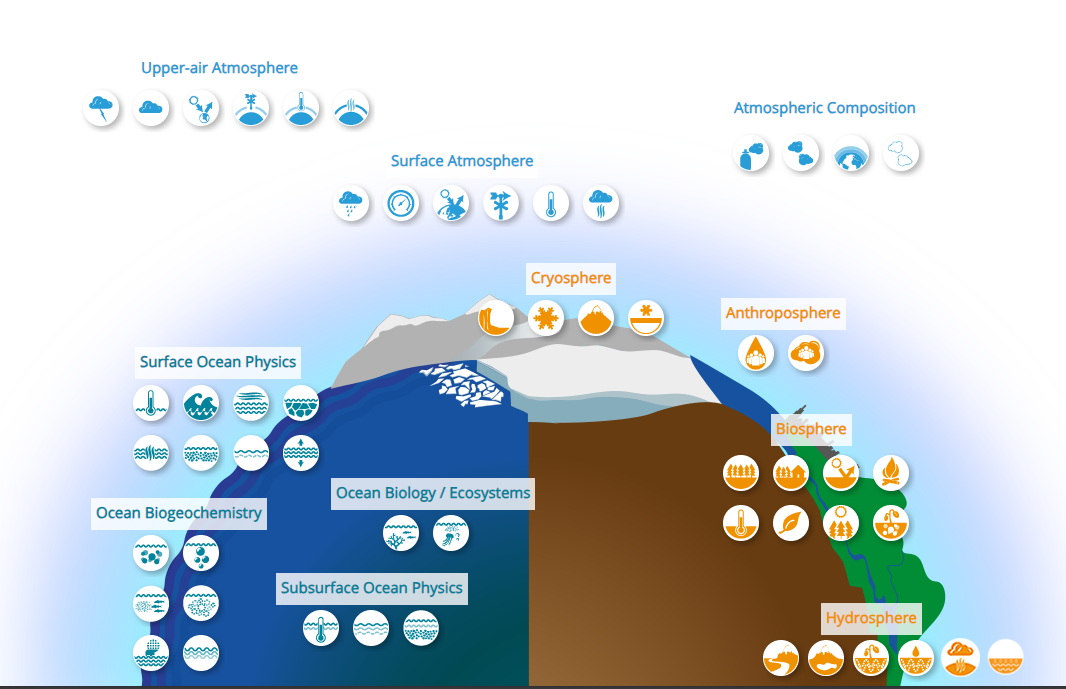 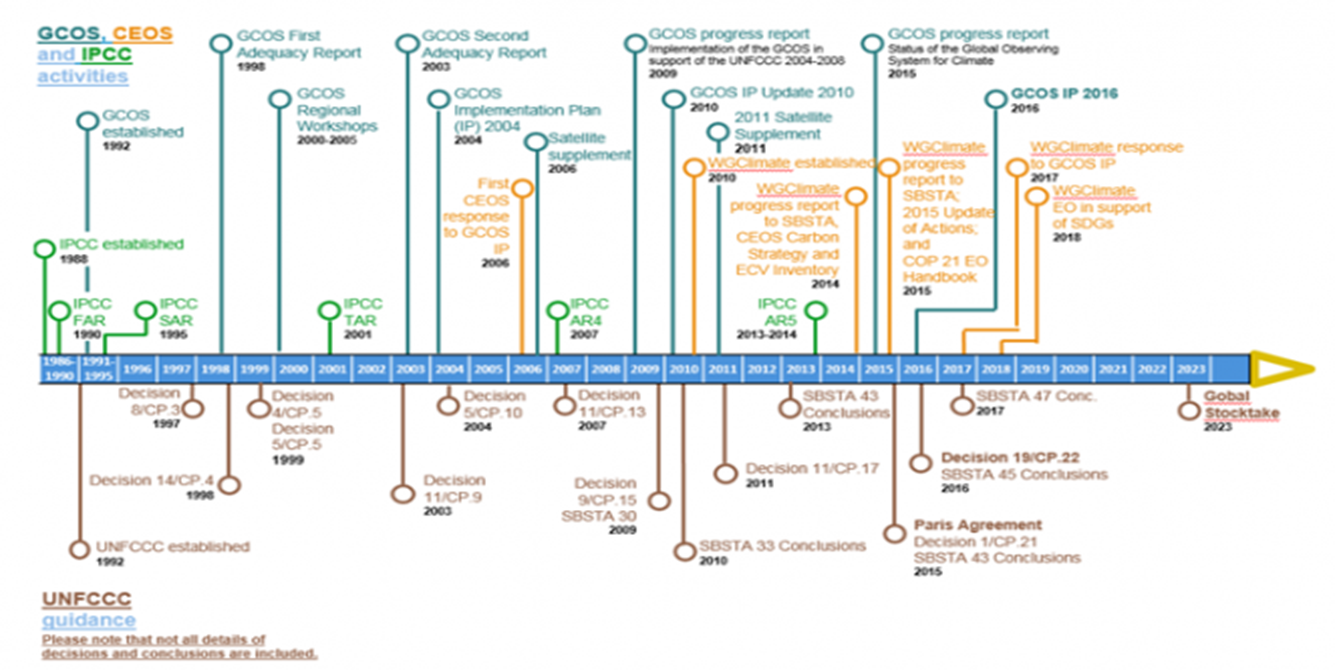 Coordination Evolution
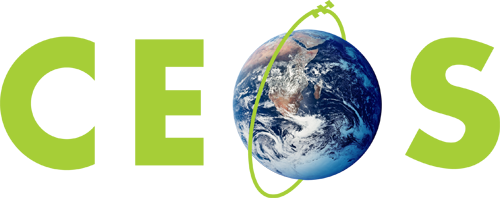 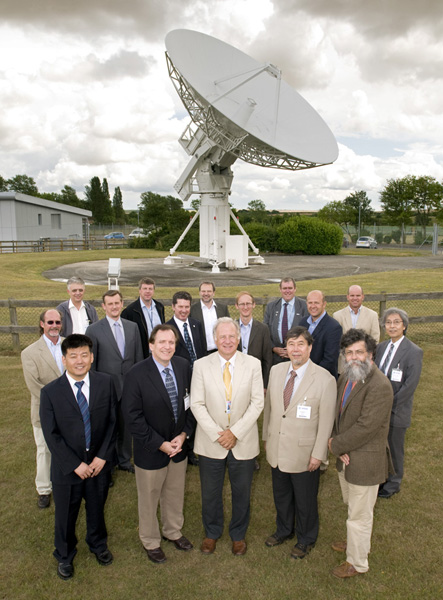 “Coordinate and encourage collaborative activities between the world’s major space agencies in the area of climate monitoring“
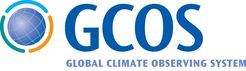 Requirements
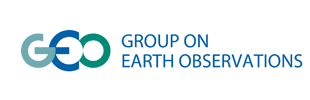 Climate Monitoring Architecture
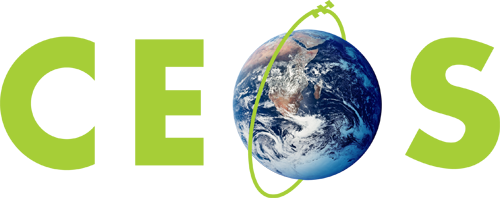 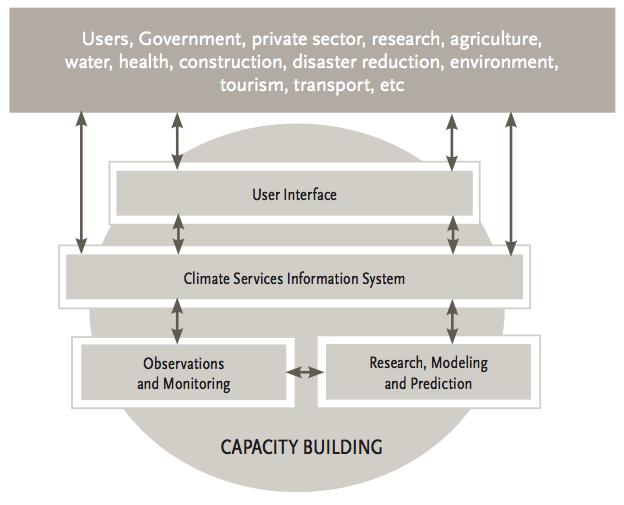 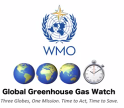 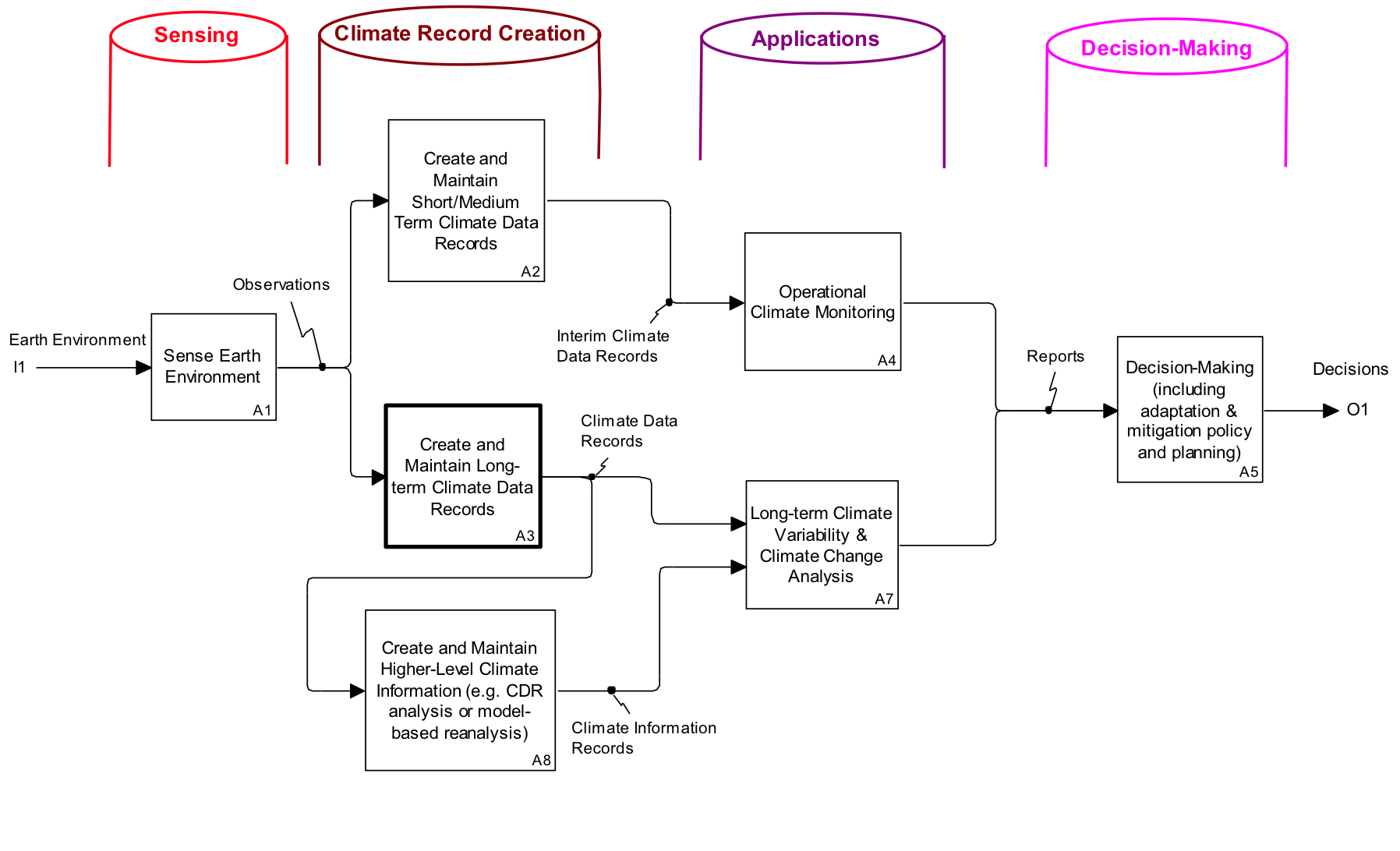 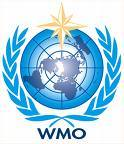 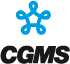 ‹#›
4 April 2024
Research AND Operations
A holistic view of the interdependency of research and operations needed for sustained and routine climate monitoring.
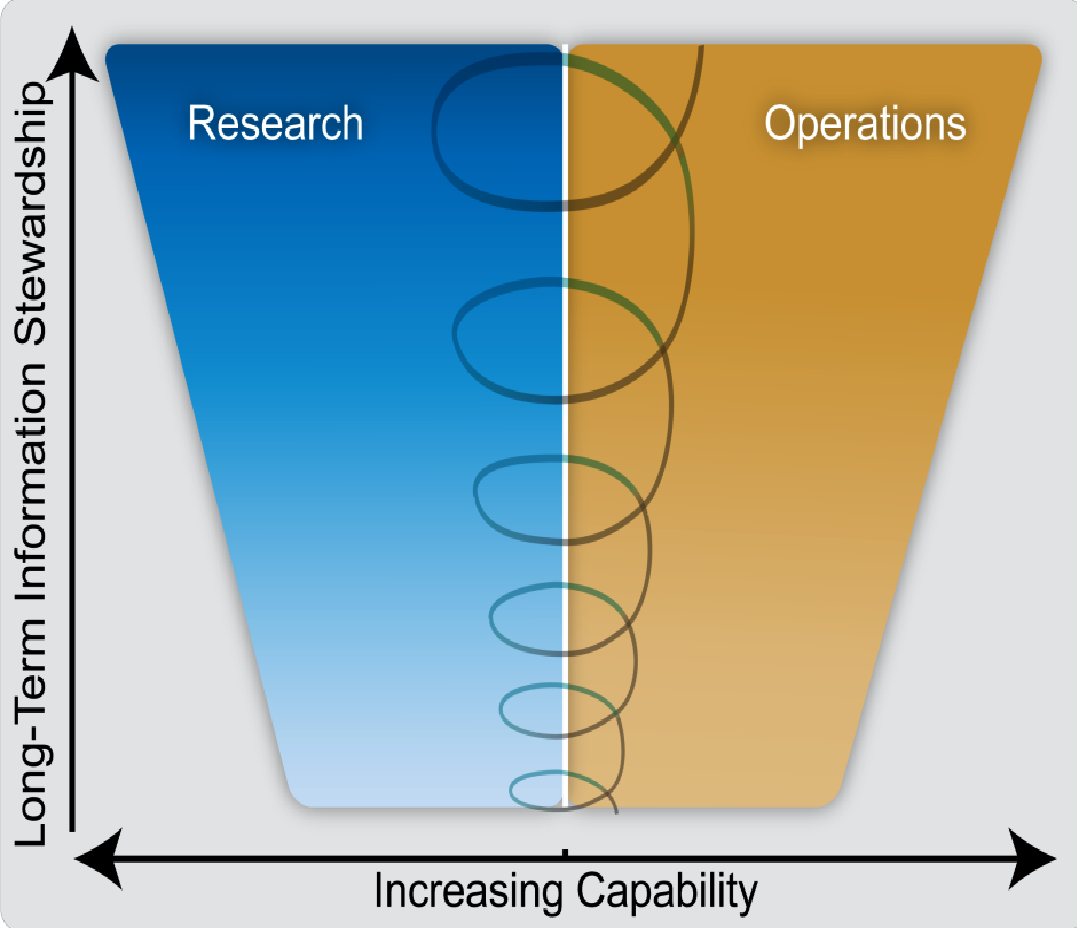 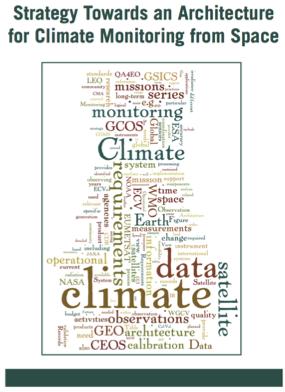 M. Dowell, P. Lecomte, R. Husband, J. Schulz, T. Mohr, Y. Tahara, R. Eckman, E. Lindstrom, C. Wooldridge, S. Hilding, J.Bates, B. Ryan, J. Lafeuille, and S. Bojinski, 2013: Strategy Towards an Architecture for Climate Monitoring from Space. Pp. 39. This report is available from: www.ceos.org; www.wmo.int/sat; http://www.cgms-info.org/
WGClimate Mechanics
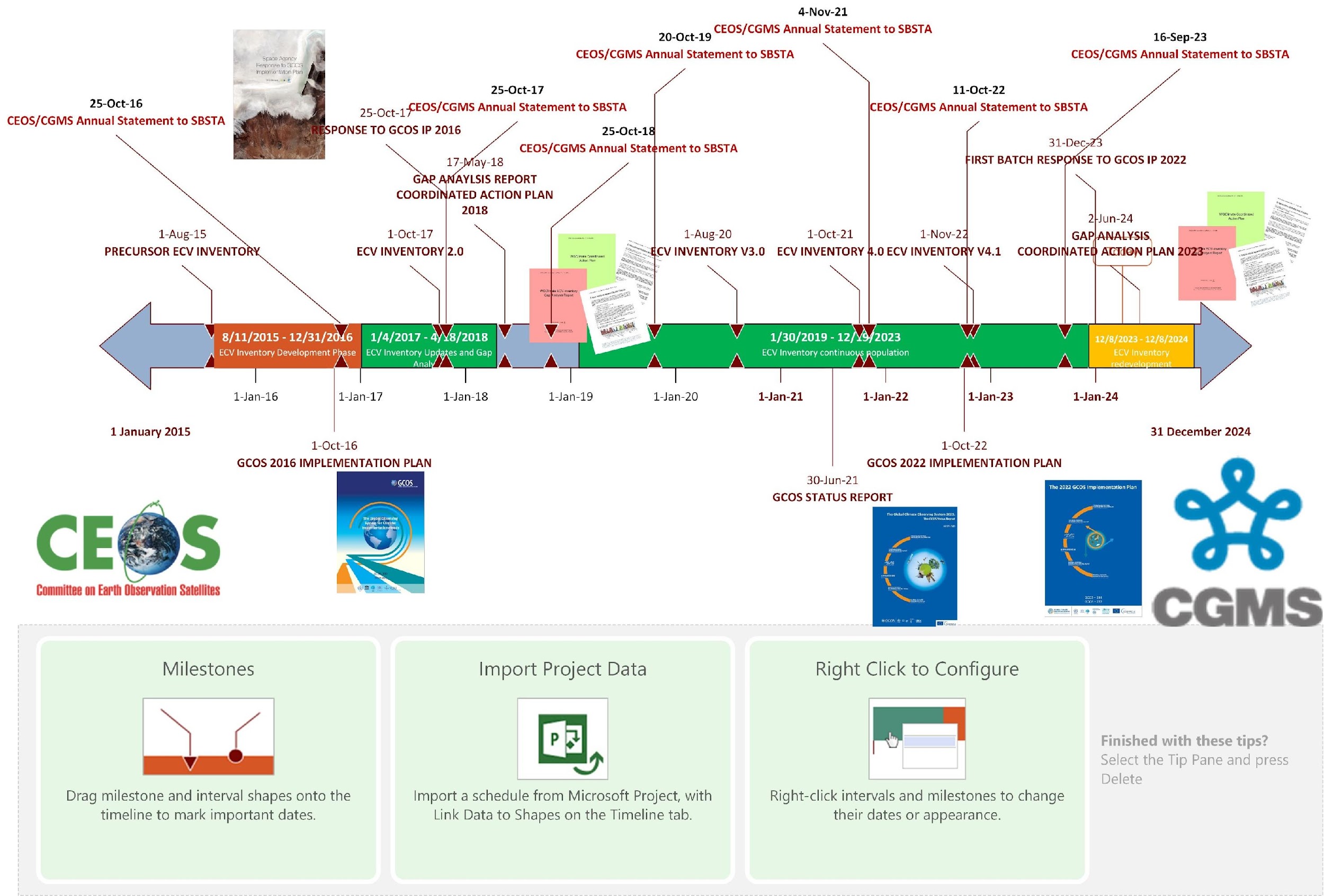 Linked strategies and roadmaps
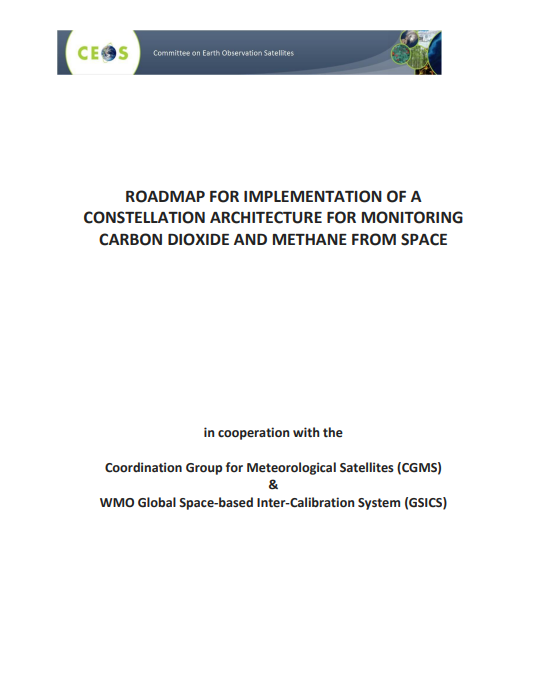 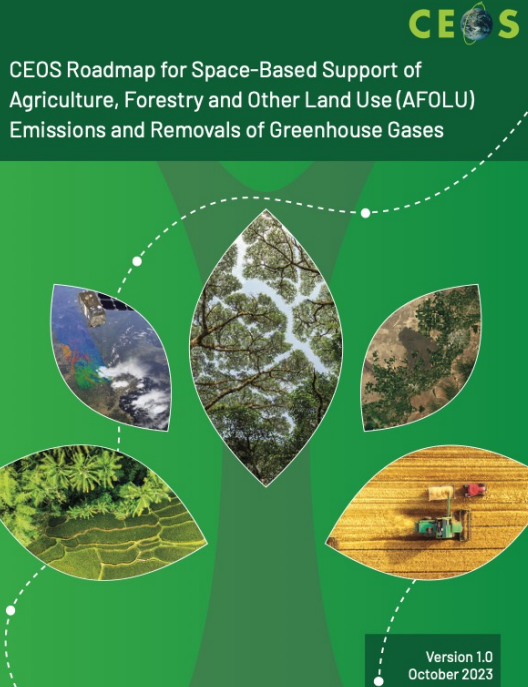 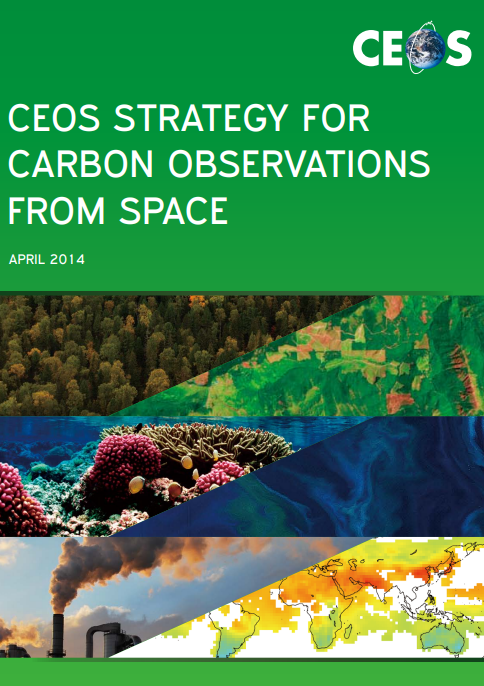 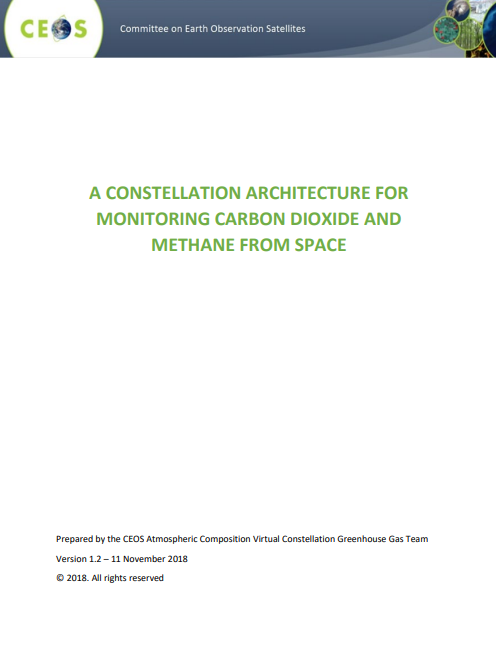 Aquatic Carbon Roadmap
2020
2023
2025
2018
2014
‹#›
4 April 2024
Support to the 1st Global Stocktake
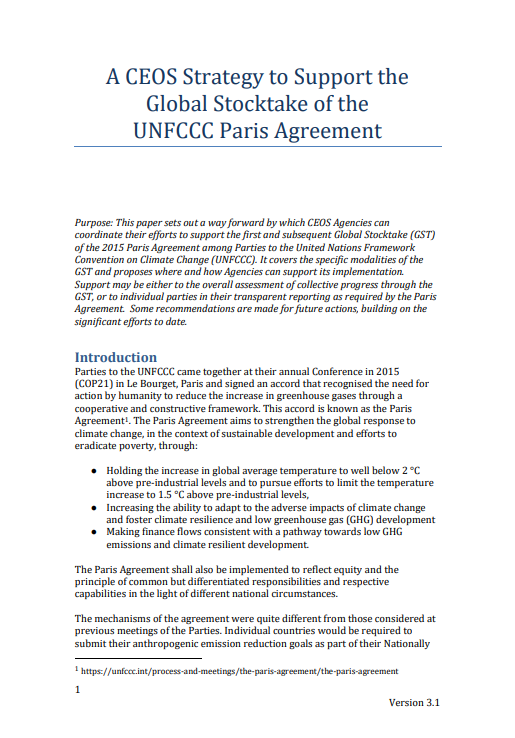 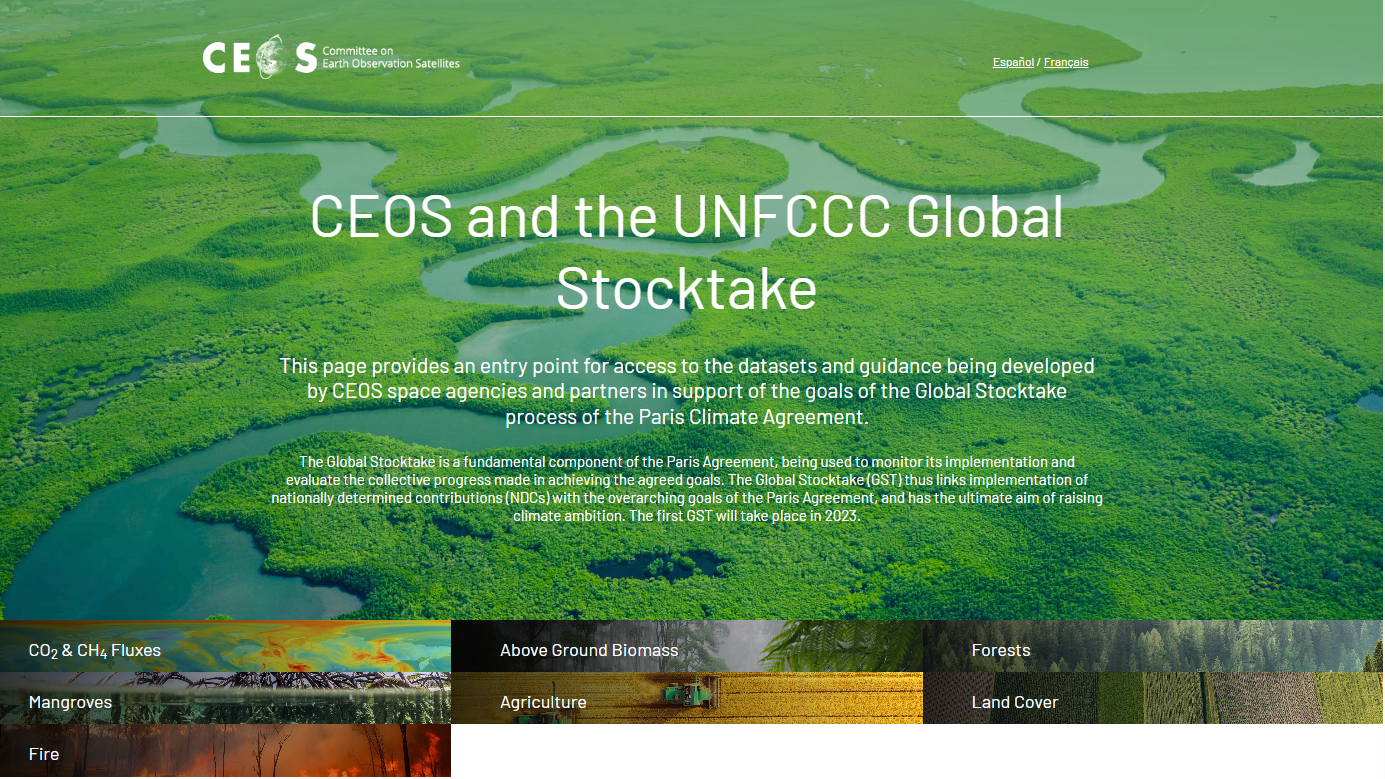 Systematic Observations a structured process
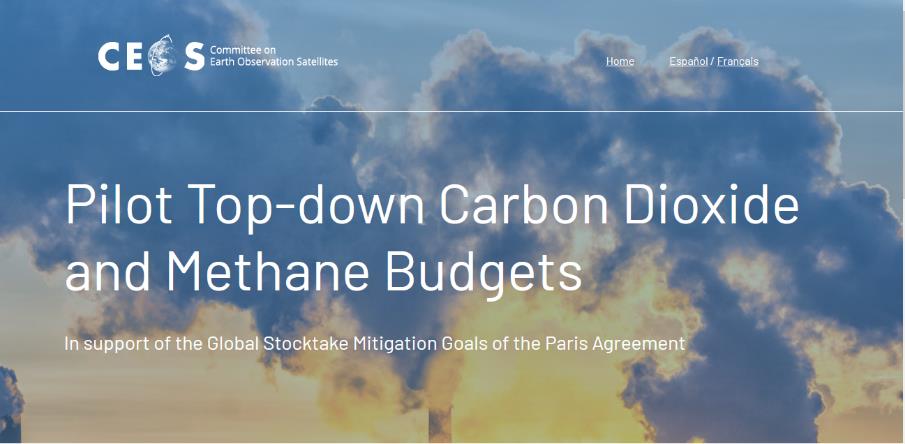 Where is the climate policy going
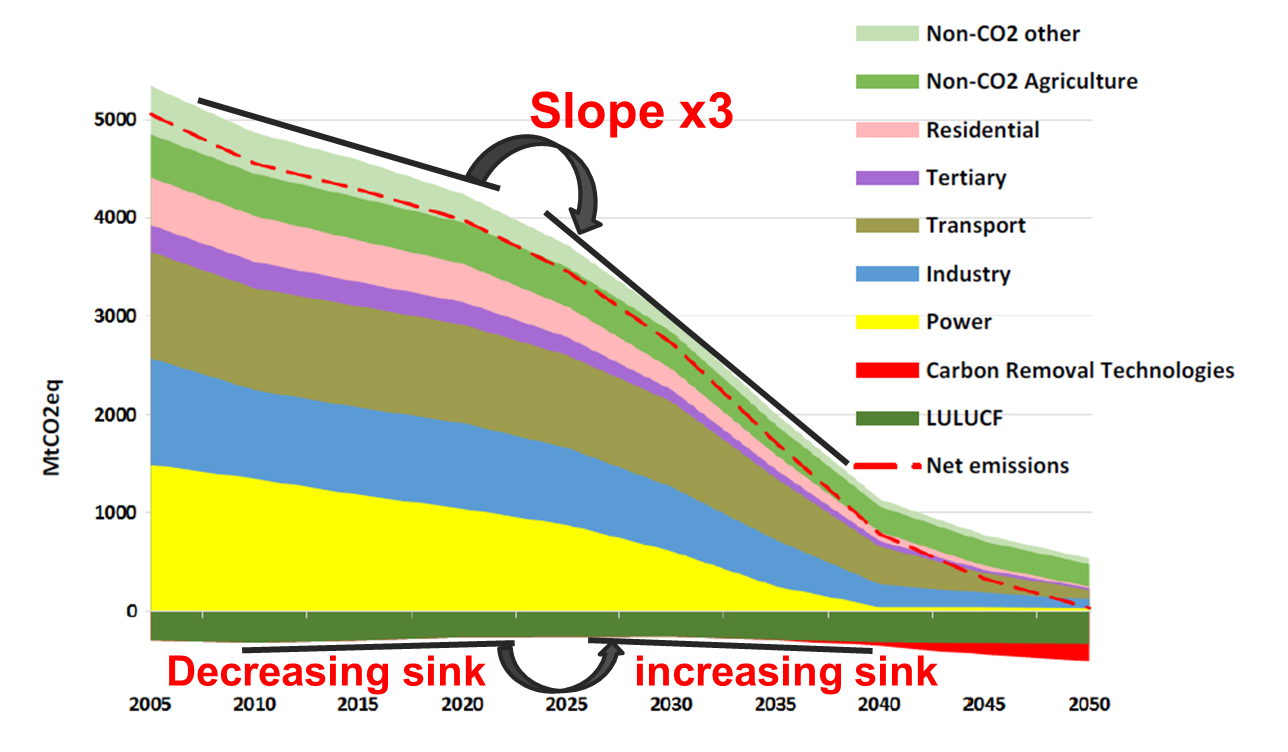 From EO for Monitoring to Reporting and Verification
Emission reduction policies
Preserving carbon sinks
Loss and Damage & Attribution
Cross convention synergies
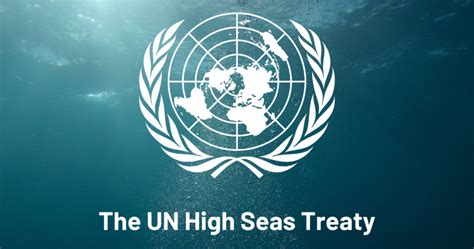 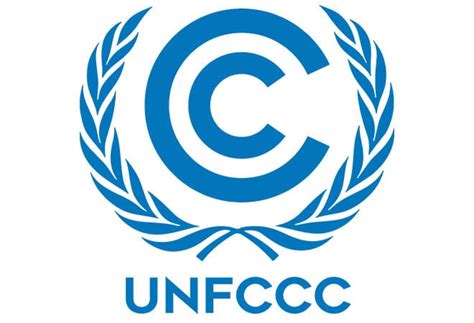 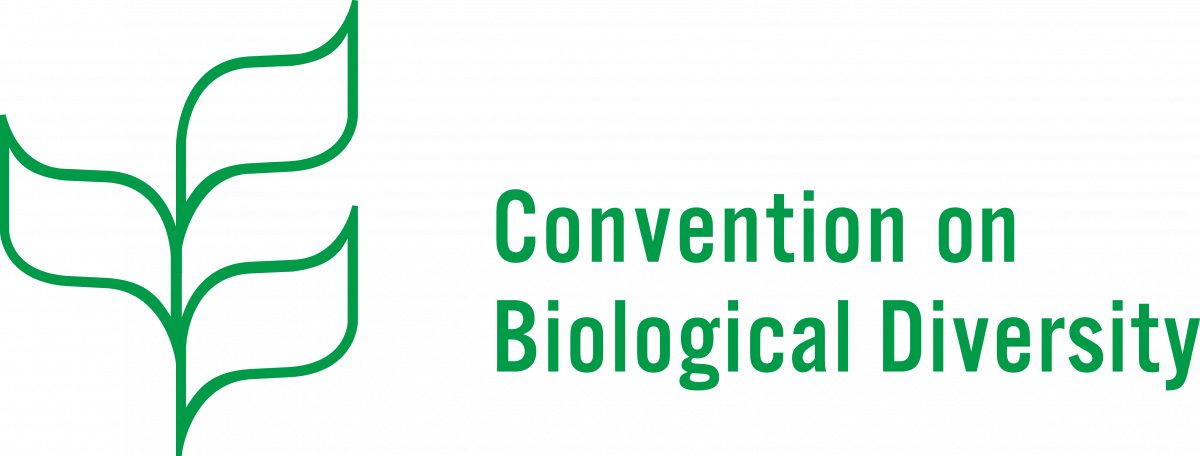 Where is climate (& EO) science going
Attribution & Losses and Damages
Earth system reanalyses
Cycle approach & cross cycle issues
Climate impacts water resource management & Food Security
Carbon - lateral fluxes
NRT bottom up activity data
Closure experiments
Multiple scale (mitigation, adaptation)
Early Warning & Adaptation – scales
More biosphere & natural carbon cycle
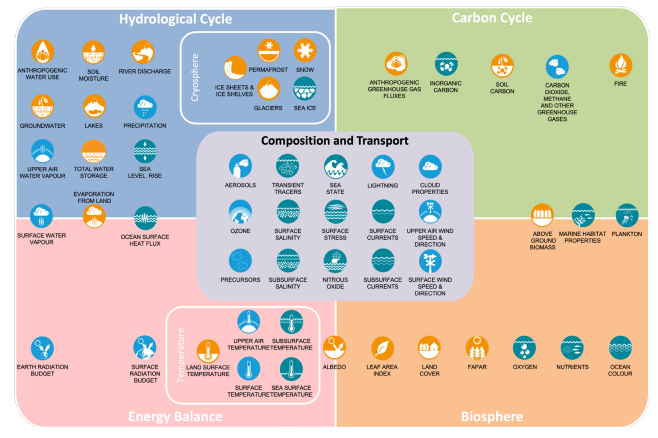 Implications of emerging Priorities
Climate
Cycle approach - closure
Fully coupled reanalyses
IPCC/CMIP/WCRP/ESMO EO support
Adaptation (with GEO and WMO)
Early Warning Systems and Loss and Damage (Attribution)

Carbon
EO for Carbon Cycle in a changing climate
Carbon Cycle Reanalyses
CEOS 4 GCP and WCRP
Engage modelling community DVGM and Book keeping
GST Support
Complete third pillar of roadmap (Aquatic carbon)
Toward and integrated system (GHG, AFOLU, Aquatic)
Defragment user engagement
Engage with IPCC-TFI and be ready for Guideline revisions –or technical input on use of EO to existing guideline
Stakeholder Landscape and Actions (GHG)
UNFCCC/SBSTA/GCOS
Stake1
Party A
Party B
Party C
Party D
Party E
Party F
…
Stake2
Stake3
Stake4
WMO G3W
UNEP IMEO et al
CoM
Industry
Land Fills, Wetland
…
Stake5
Climate Action Actors
Implications for Stakeholder Engagement
UNFCCC/SBSTA: longer-term plans for Earth Information Day, CEOS engagement in, not just RSO – other work streams
Link different conventions on specific topics UNFCCC, CBD, HST etc
Reinforce WMO engagement: Global Greenhouse Gas Watch, EW for all, [regular meetings CEOS-WMO leadership]
GEO: UNFCCC common involvement, Adaptation, Climate-Biodiversity, private sector engagement
Private Sector, NGO data providers
Engagement countries/parties: CEOS Member activities consolidated, SilvaCarbon on steroids 
Climate action Actors: Covenant of Mayors, industry
Earth Information Day(s)
The whole SO community (incl. CEOS/CGMS) needs a plan on how we use the EIDs
Milestones for individual COPs working towards a longer-term ambition
Incremental progress towards a more comprehensive use of EO/SO 
Mandated event: Use it not just to guide RSO negotiation but other workstreams
Discussion
Where can CEOS (and CGMS) provide the greatest added-value, on climate, as the space-arm of the Systematic Observation community?
How should we structure our engagement with stakeholders – both peers and users?
How should we structure and prioritize activities internally to address these issues? (also addressed in item 4.6)